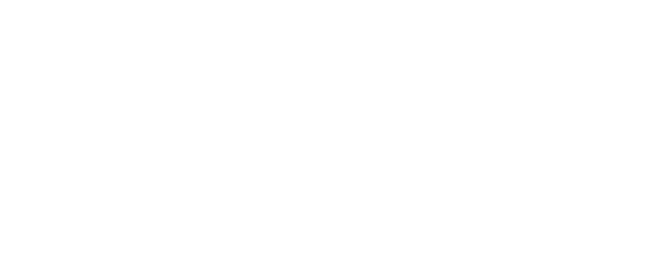 Offre 
publicitaire
Agence publicitaire XYZ
Services 
fournis
Exploration/Étude de marché
Conseil et design
Stratégies online/offline
Implémentation et reporting
2
Phase d'exploration
Évaluation de la situation dans le secteur
Bref tour d'horizon des meilleures pratiques dans le secteur et des lacunes en matière de services, avec analyse démographique du marché

Étude de la concurrence et des opportunités
Analyse SWOT interne et externe  
(forces, faiblesses, opportunités, menaces)

Durée estimée : de 3 à 5 semaines
Phase de conseil et design
Revue des recommandations actuelles en matière de branding et de design
Examen de cohérence des logos, des cartes de visite et du style du site web

Tour d'horizon des objectifs (à long et à court terme)
Chronologie pour le branding et la publicité, avec croissance de la base d'audiences, stratégies de revenus et mots-clés
						
Durée estimée : de 5 à 8 semaines
3
Phase des stratégies pour les médias online/offline
Stratégie personnalisée concernant les réseaux sociaux et le reach internet
Stratégies programmées visant à renforcer la présence en ligne, le reach, l'engagement et les impressions afin de promouvoir l’entreprise

Stratégie personnalisée pour le marketing/la communication en Print et Digital
Personnalisation du papier à en-tête, du branding pour les publicités imprimées et en ligne, les cartes de visite et les supports de rendez-vous en vis-à-vis
Durée estimée : de 3 à 5 semaines
Phase d’implémentation et de reporting
Déploiement de la stratégie 
Conseil et assistance lors de l’implémentation de la stratégie pour le développement de la publicité digitale et sur les réseaux sociaux

Analyse d'impact
Rapports bihebdomadaires sur le trafic vers le contenu du site, l'augmentation du chiffre d’affaires et le trafic social/organique

Durée estimée : de 12 à 15 semaines
4
POURQUOI NOUS CHOISIR ?
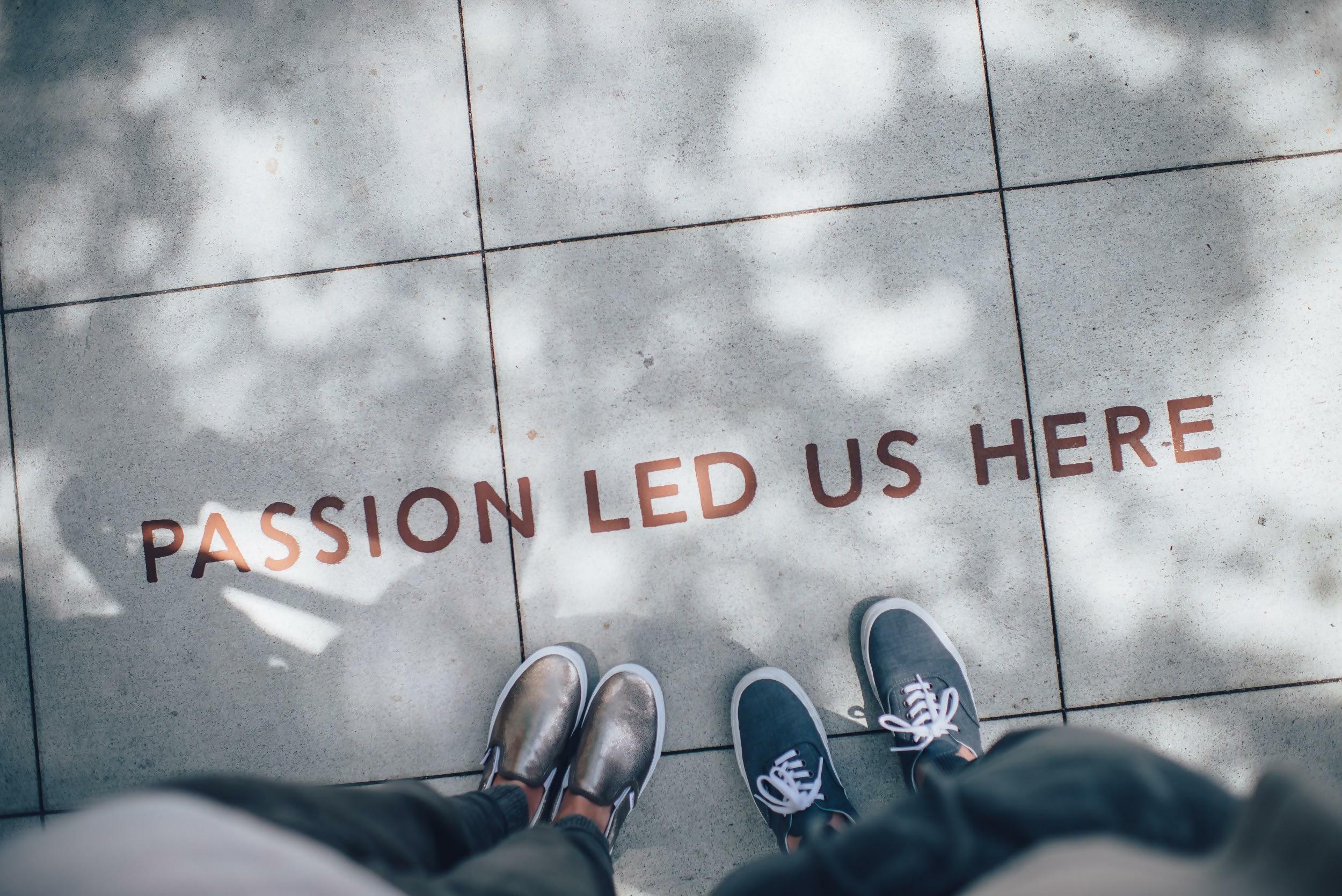 5
Notre équipe
Lorem ipsum dolor sit amet, consectetur adipiscing elit, sed do eiusmod tempor incididunt ut labore et dolore magna aliqua. Ut enim ad minim veniam, quis nostrud exercitation  quis nostrud exercitationa
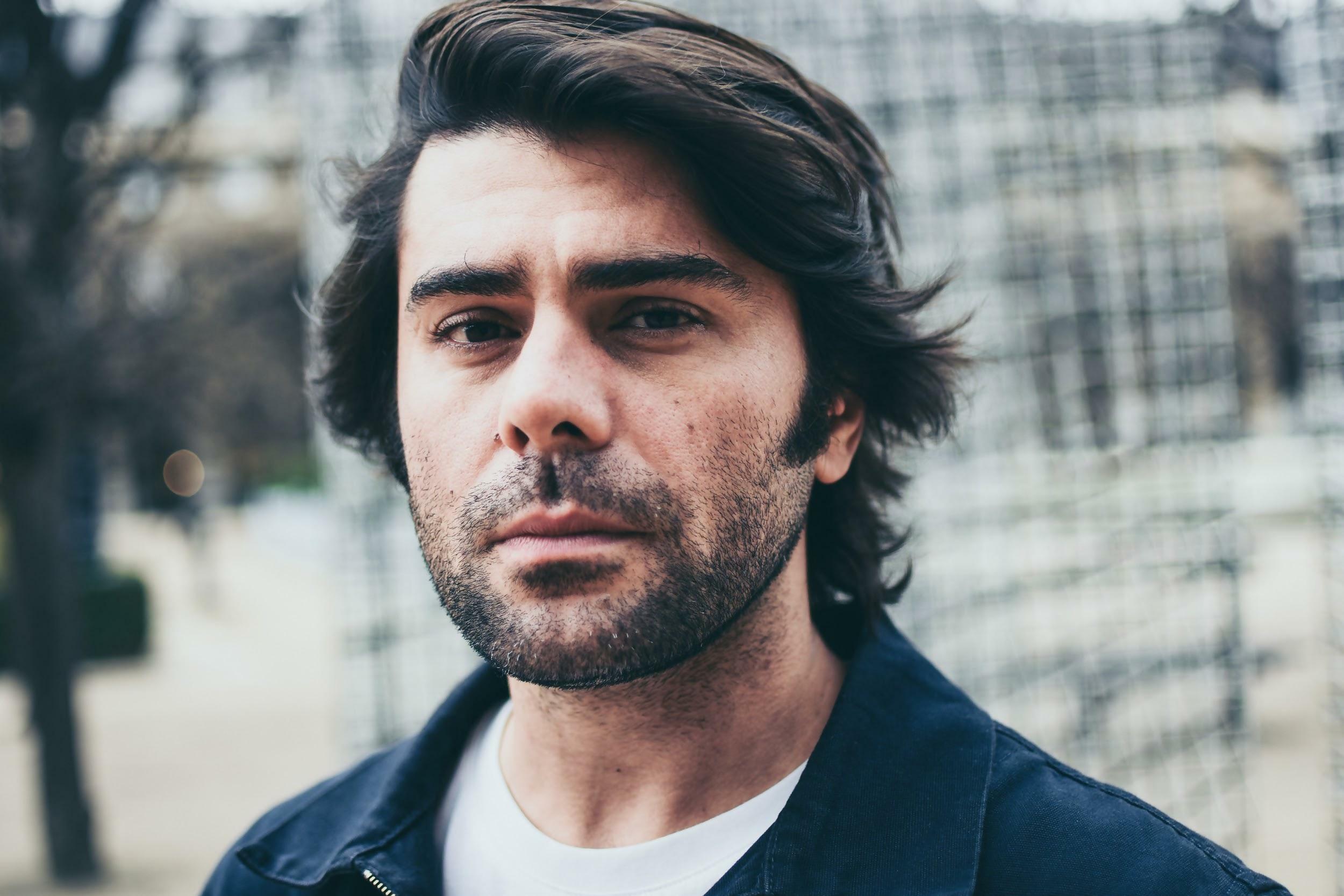 Pierre Untel, fondateur
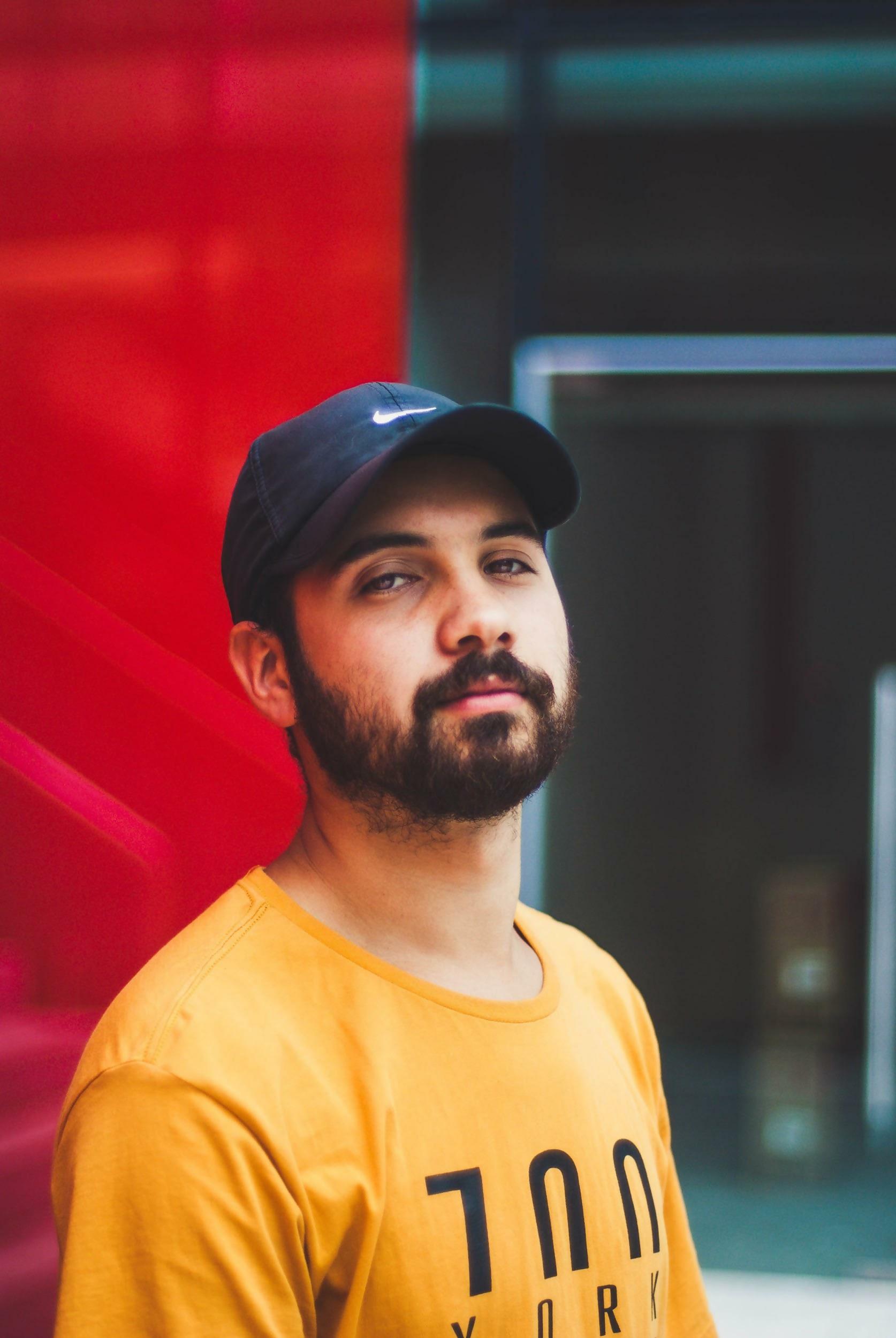 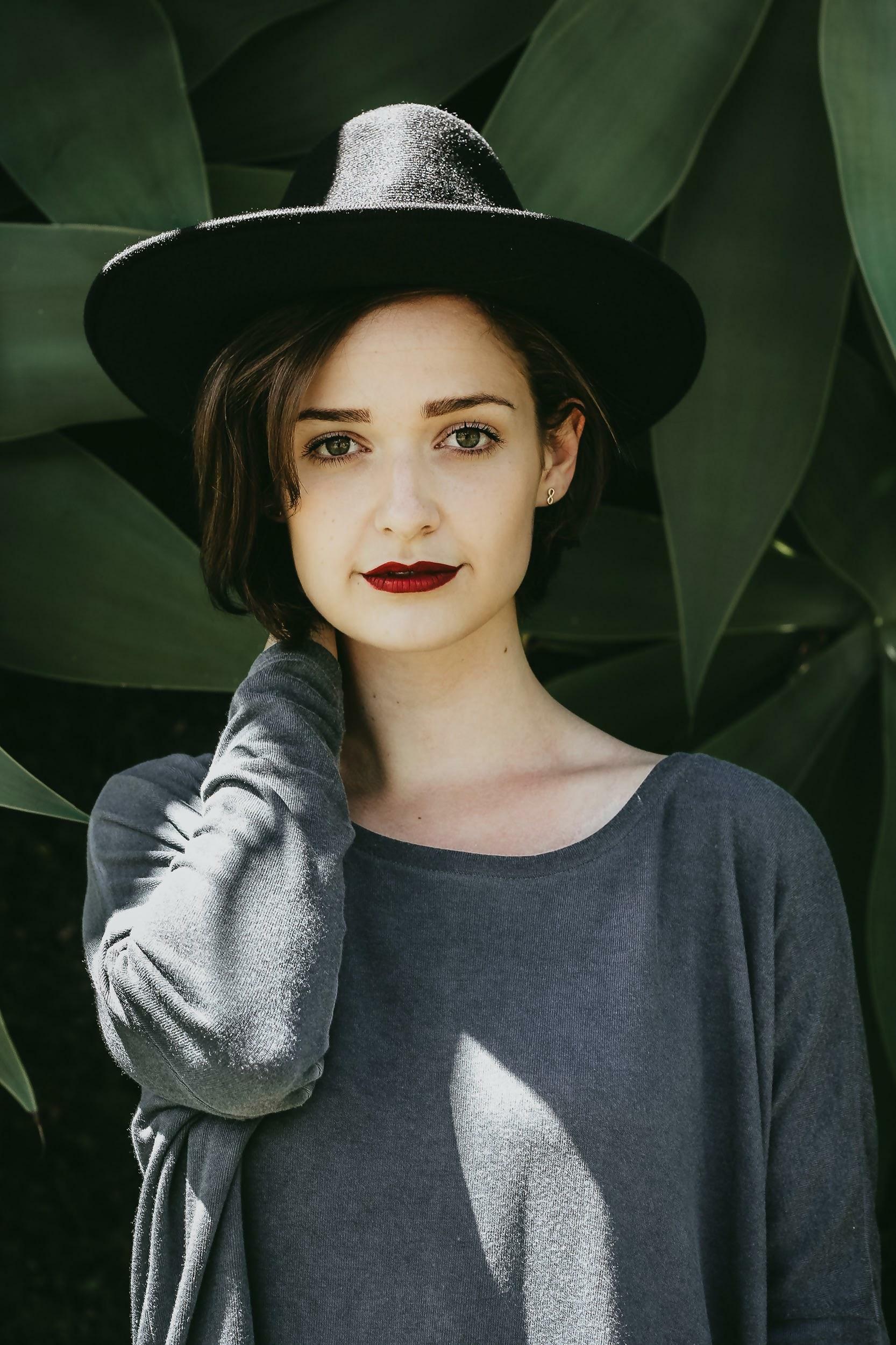 Marie Unetelle, responsable design
Marc Untel, responsable stratégie
Lincididunt ut labore et dolore magna aliqua. Ut enim ad minim veniam, quis nostrud exercitation  quis nostrud exercitationa
Lincididunt ut labore et dolore magna aliqua. Ut enim ad minim veniam, quis nostrud exercitation  quis nostrud exercitationa
6
« Suite à ma collaboration avec (Agence publicitaire), j'ai constaté une hausse de 30 % de mon chiffre d’affaires sur le trimestre suivant ! »
7
Notre approche
Approche centrée sur le client
Réseau étendu
Conseillers et designers polyvalents
8
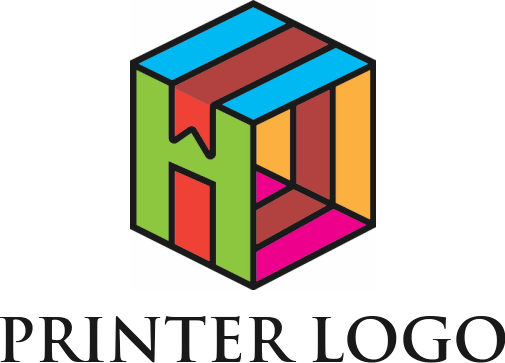 Notre expérience
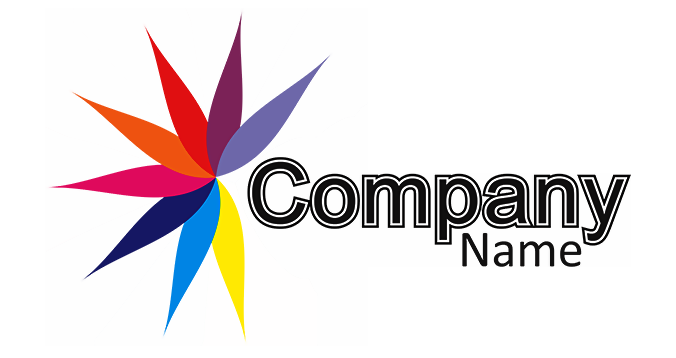 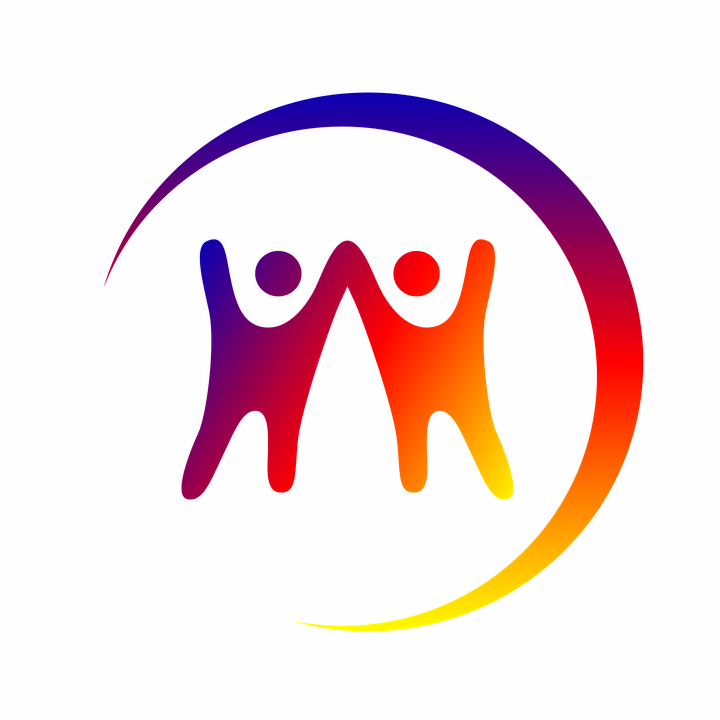 Témoignages clients
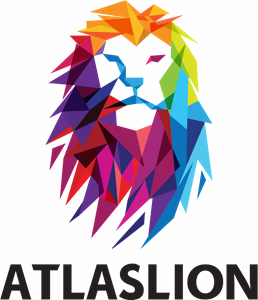 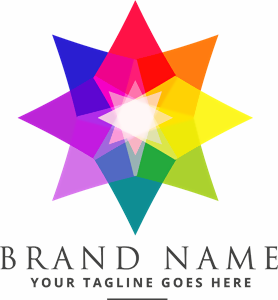 9
«  En travaillant avec (Agence publicitaire),j'ai pu étendre de 45 % ma base de clients et d’audience ! »
10
Honoraires mensuels
Nous demandons une avance de 6 mois couvrant : 
La phase d’exploration
La stratégie
La production
Le conseil
L’assistance à l’implémentation 
Le reporting

Total des frais mensuels : 3 000 €. Total de l’avance demandée : 18 000 €.

La facturation trimestrielle donne lieu à des frais de service de 3,5 %.
11
Étapes suivantes
L’entreprise accepte de rémunérer l’Agence publicitaire pour les services convenus. Les conditions peuvent être modifiées sous réserve d'un accord mutuel et à la discrétion des parties.

Lorem ipsum dolor sit amet, consectetur adipiscing elit, sed do eiusmod tempor incididunt ut labore et dolore magna aliqua. Ut enim ad minim veniam, quis nostrud exercitation ullamco laboris nisi ut aliquip ex ea commodo consequat. Duis aute irure dolor in reprehenderit in voluptate velit esse cillum dolore eu fugiat nulla pariatur. Excepteur sint occaecat cupidatat non proident, sunt in culpa qui officia deserunt mollit anim id est laborum.

Signature				Signature
(Client)					(Agence)
12
Lançons-nous.
13